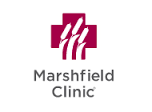 High-Throughput Machine Learning from Electronic Health Records
Ross Kleiman
Paul Bennett, Scott Hebbring, 
Charles Kuang, Peggy Peissig, 
Michael Caldwell, David Page,
Finn Kuusisto, Ron Stewart
UNIVERSITY OF WISCONSIN
1
7/13/2018
[Speaker Notes: Mention Paul is an equal partner on this work]
Marshfield Clinic EHR
Marshfield Clinic
Health system in North Central Wisconsin
1.5M Patient Records spanning 40 years
Demographics
Diagnoses (ICD-9)
Labs
Procedures
Vitals
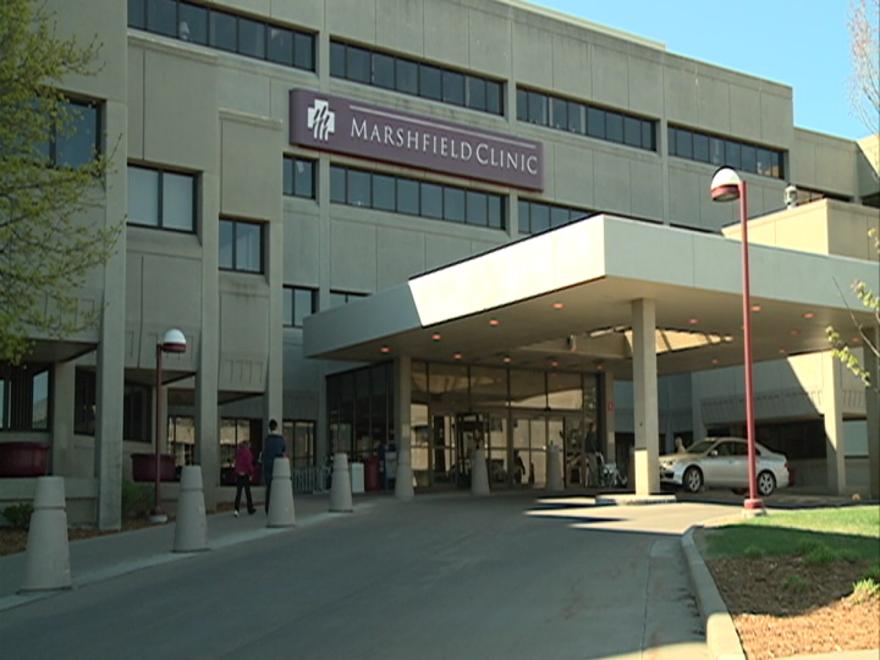 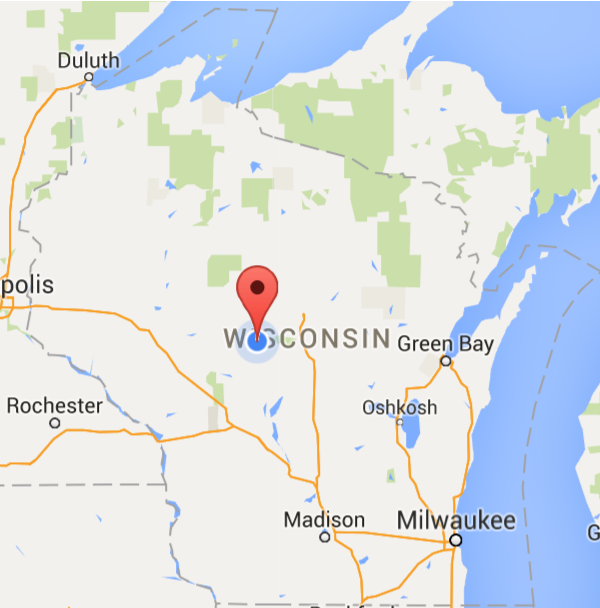 UNIVERSITY OF WISCONSIN
2
7/13/2018
[Speaker Notes: Discuss what EHR data looks like]
Predicting All Diagnoses
Prior work: Individual disease models
How well can we predict all diagnoses?

Given: All EHR data
Do: Learn model to predict each disease

Build a high-throughput machine learning pipeline
ICD-9 Code
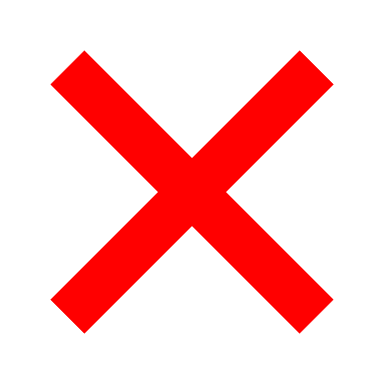 >100 Years of Computing!
UNIVERSITY OF WISCONSIN
3
7/13/2018
[Speaker Notes: Would like to model each disease, but only given ICD-9 codes
ICD-9 codes -> disease: phenotyping task
Rule-of-2 definition
How far in advance can we predict?
We are building a pipeline, I will walk through it
HTML is building thousands of models from one database
This is a novel contribution]
Data Cleaning
Originally 1.5M patients
Remove Infrequent Patients
4 diagnoses and 2 encounters
1.1M patients remained (~73%)
UNIVERSITY OF WISCONSIN
4
7/13/2018
DX1
Case and Control Definition
DX2
…
…
…
Identify cases and controls for each ICD-9 code
Rule-of-2
Case has 2 or more target codes
Control has no target codes
Minimum of 500 cases per ICD-9 code
DXn
UNIVERSITY OF WISCONSIN
5
7/13/2018
Case Control Matching
Case
Censor
DX
DX
Present day
Birth
+++++
Chart data
Birth
Death
Chart data
Control
UNIVERSITY OF WISCONSIN
6
7/13/2018
[Speaker Notes: Look for a minimum of 500 pairs of patients
Orange is case, purple is control
Match on gender, and age (30 days)
30 day right-censor to prevent class label leakage]
Dynamic Definition Refinement
DXi
DX1
DX2
DKj, DXk
DXn
…
…
…
UNIVERSITY OF WISCONSIN
7
7/13/2018
Model Construction and Evaluation
Model nearly every ICD-9 code
At least 500 case-control pairs
Exclude symptoms
Build model: Random Forest Classifier
Evaluation metric: AUC-ROC
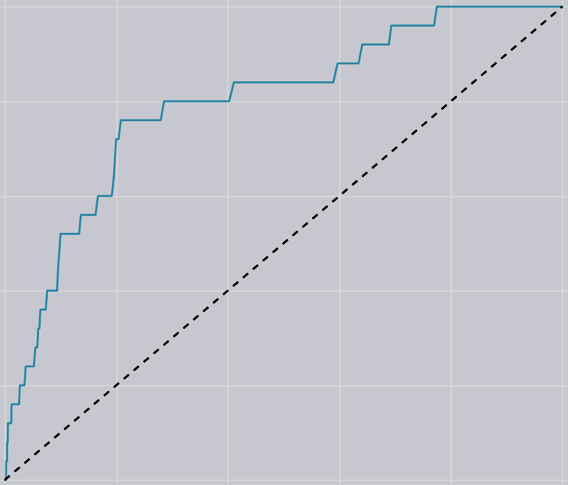 UNIVERSITY OF WISCONSIN
8
7/13/2018
[Speaker Notes: Nearly 4,000 codes modeled]
HTCondor & Our Research
Compute time
~47,500 Condor jobs
~18 hours per job
~400 concurrent jobs
~1 Century of compute time in 3 months
Specialized security measures
Healthcare data is sensitive
Fully separate submit server with highly restricted user pool
Data encrypted during transmission and on disk
UNIVERSITY OF WISCONSIN
9
7/13/2018
Predictive Accuracy of Models
UNIVERSITY OF WISCONSIN
10
7/13/2018
[Speaker Notes: AUC is performance metric (.5=random, 1=perfect)
KDE for smoothing
1 month & 6 months both strong, 1mo stronger]
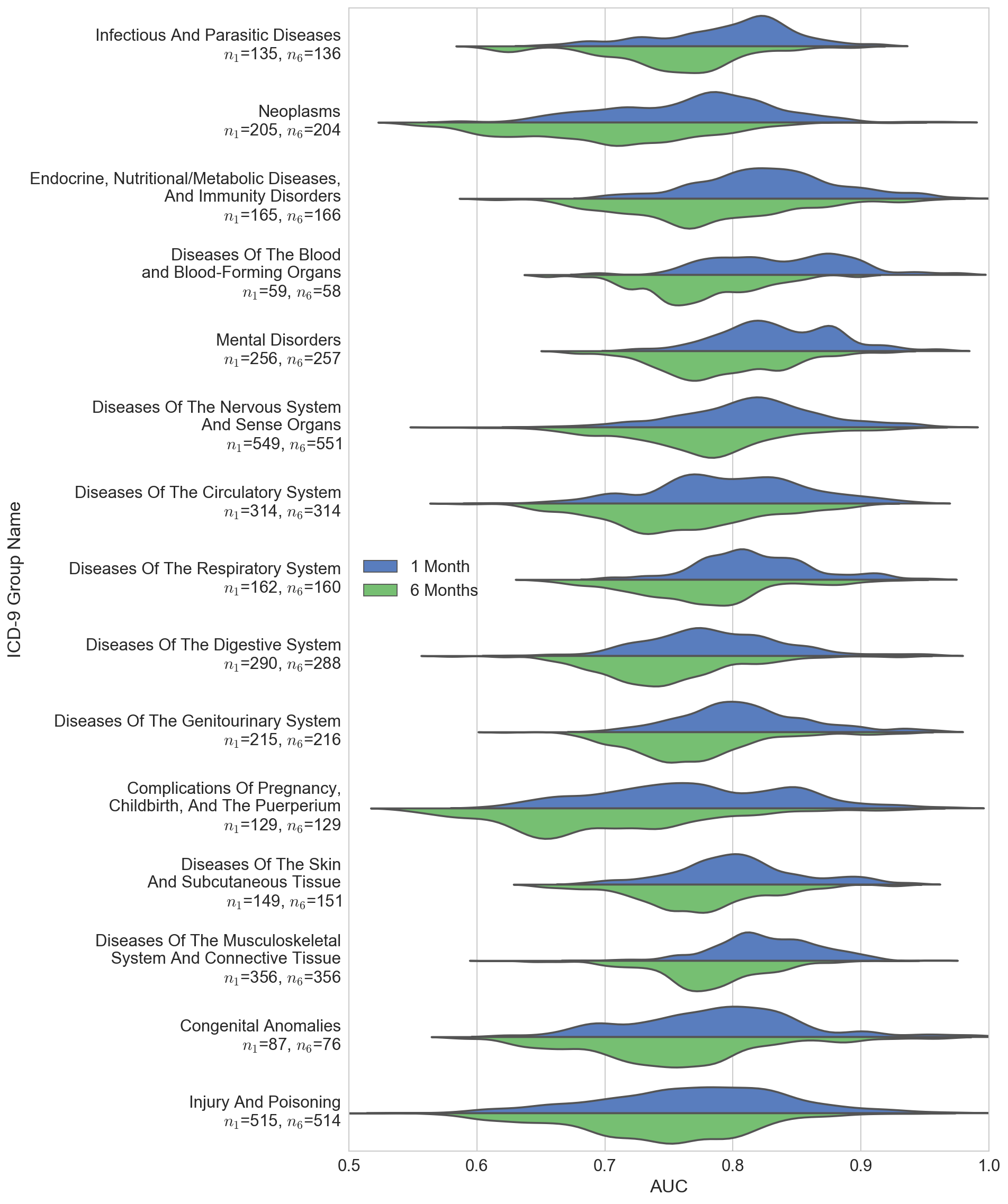 UNIVERSITY OF WISCONSIN
11
7/13/2018
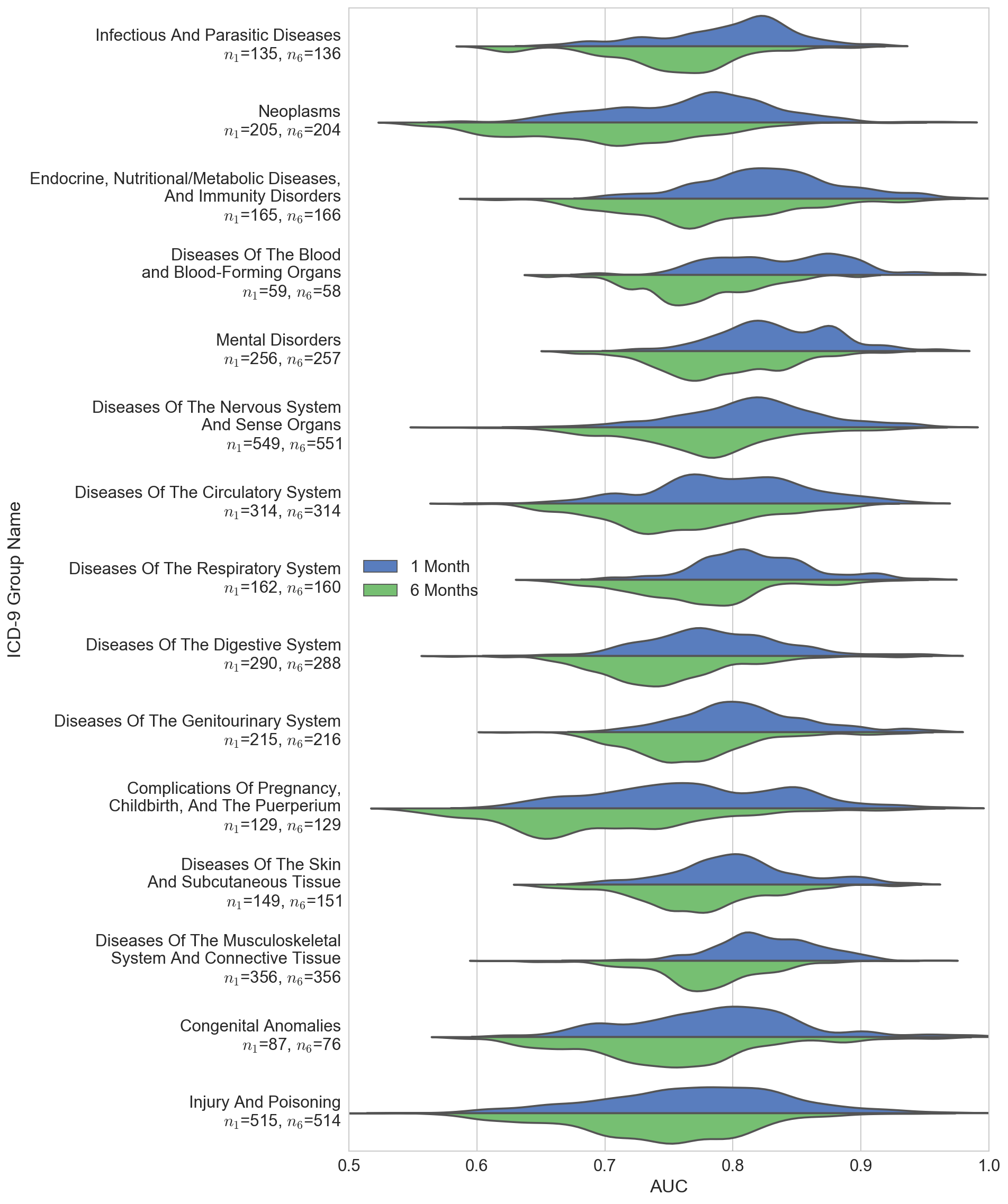 UNIVERSITY OF WISCONSIN
12
7/13/2018
Simulated Prospective Study
How well would these models perform in practice?
Evaluate model accuracy on 10,000 test patients
Training Data
Activity Window
Study Year
2015
2013
2014
UNIVERSITY OF WISCONSIN
13
7/13/2018
Simulated Prospective Study
UNIVERSITY OF WISCONSIN
14
7/13/2018
[Speaker Notes: Many diseases only had a very small number of positive patients in the test population
Needed confidence intervals since AUC is sensitive at smaller sample sizes]
Project Summary
We created a flexible and modular machine learning pipeline for all EHR diagnoses
Can predict across all ICD-9 codes with reasonable degree of accuracy
This is an initial baseline for “pan-diagnostic machine learning”
Models promise more than just predictive use
UNIVERSITY OF WISCONSIN
15
7/13/2018
What Have Our Models Learned?
Feature importances are a window into a model
Top heart attack features
Age/Gender
Hypertension
Atherosclerosis
Interesting features
COPD & Red cell distribution width
Tertemiz, et.al 2016 discovery
Can we automatically discover useful lab tests?
UNIVERSITY OF WISCONSIN
16
7/13/2018
KinderMiner
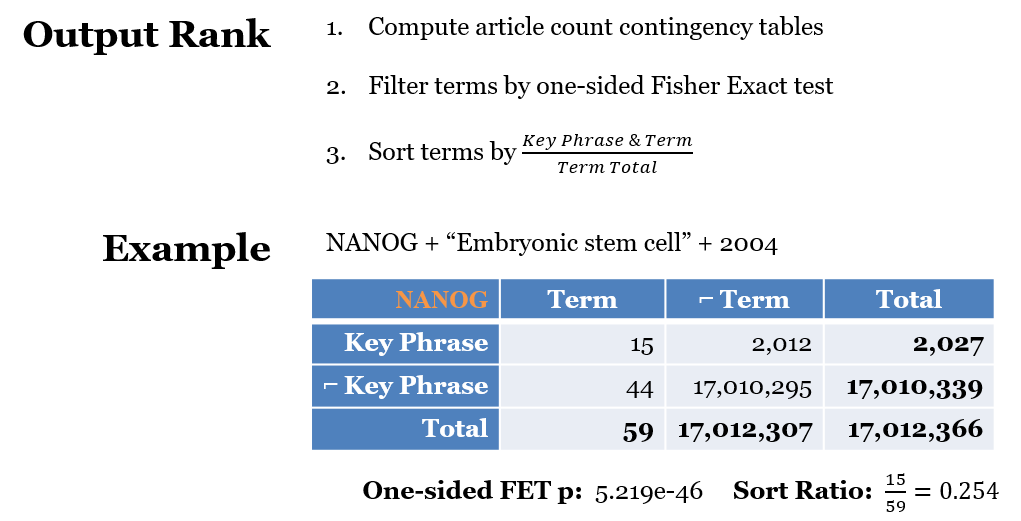 [Speaker Notes: Once we’ve computed the contingency tables for every term

We filter them to those with statistically significant co-occurrence with the key phrase

and then sort those remaining by the ratio of the number of articles in which the term and phrase co-occur over the number of times the term shows up in general

Does this produce a useful ranking though?]
Results
[Speaker Notes: And, overall, we found that KinderMiner was able to recapitulate the relevant transcription factors for each, the ones highlighted in blue

Most impressively, on the left, KinderMiner produced a sufficient set of transcription factors for producing iPS cells in the first 12 hits.

Again though, this is with articles published through two years in advance of the landmark papers.

So it looks like it would have been handy to have KinderMiner back then.]
Lab Test “Repurposing”
Goal: Discover novel diagnostic uses for currently available lab tests
Ongoing work with Dr. Finn Kuusisto and Dr. Ron Stewart
Candidate for lab repurposing
Useful for predicting a diagnosis
Not well known in literature
KinderMiner to build the knowledge base on Condor
Combine with feature importance values to find candidate labs
UNIVERSITY OF WISCONSIN
19
7/13/2018
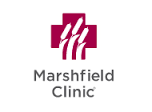 Acknowledgements
Page Lab
Dr. David Page, Ph.D.
Paul Bennett
Charles Kuang
Marshfield Clinic
Dr. Michael Caldwell, M.D.
Dr. Peggy Peissig, Ph.D.
Dr. Scott Hebbring, Ph.D.
Thompson Lab
Dr. Finn Kuusisto, Ph.D.
Dr. Ron Stewart, Ph.D.
CHTC
Dr. Miron Livny, Ph.D.
Lauren Michael
Christina Koch
Todd Tannenbaum
Zach Miller
Funding
NLM Biomedical Training Grant 5T15LM007359
NIH BD2K Grant U54 AI117924
NLM Grant R01LM011028
UNIVERSITY OF WISCONSIN
20
7/13/2018
Questions?
UNIVERSITY OF WISCONSIN
21
7/13/2018